KS FOU-PROSJEKT 184005
PRAKTISERING AV BARNEHAGEAVTALEN 
SFS 2201




HOVEDFUNN
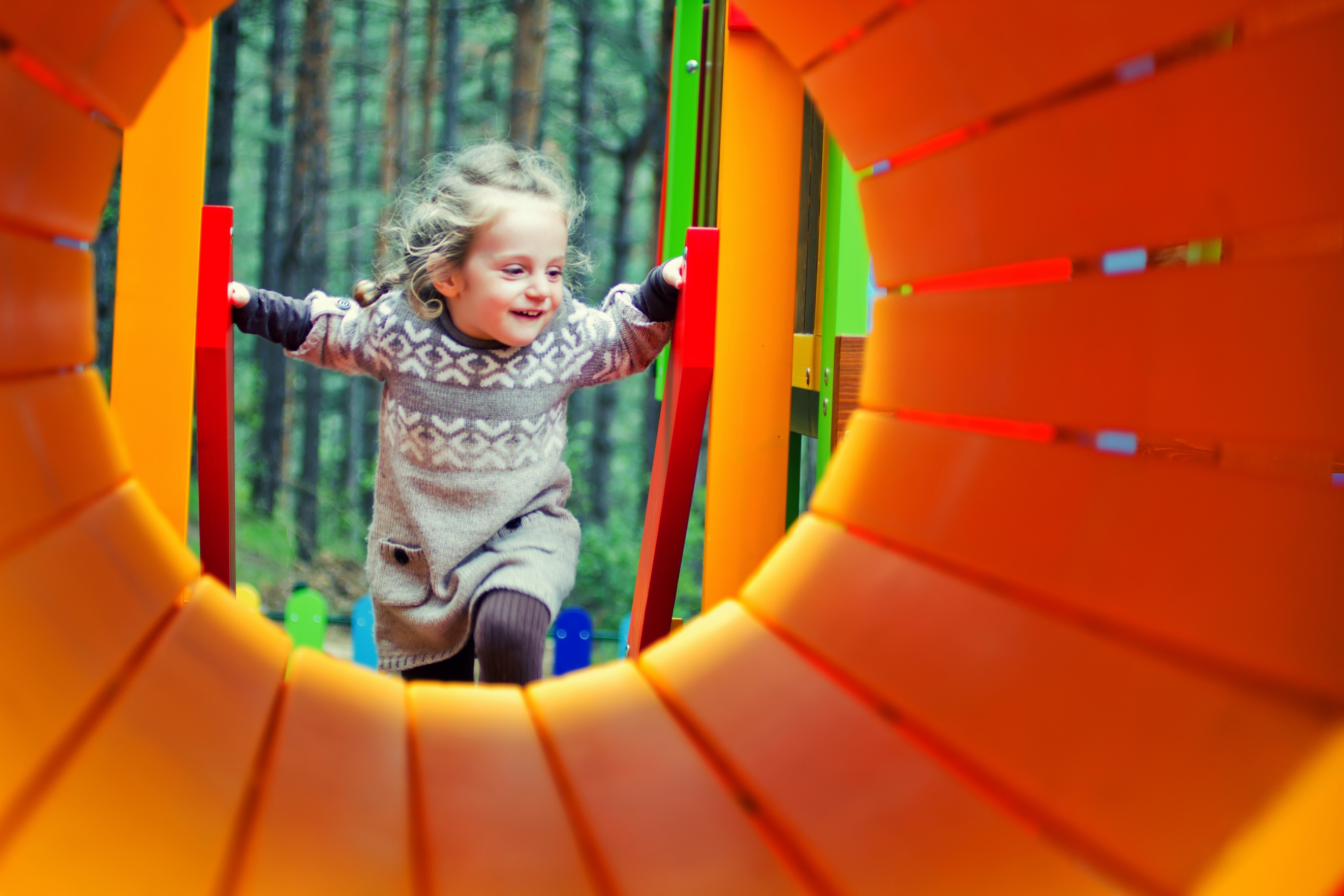 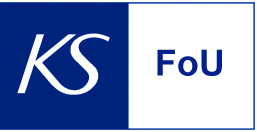 Bakgrunn for Fou-prosjektet
Begrepet plantid omfatter tiden de pedagogisk ansatte i barnehagen har til rådighet for utviklingsarbeid, planlegging av pedagogisk aktivitet, samt for- og etterarbeid tilknyttet dette. 

Bestemmelsen om plantid for pedagogene i barnehagen er nedfelt i punkt 3.2 i SFS 2201. Dette punktet har vært tema i siste forhandlinger. Per i dag (første halvår 2019), lyder bestemmelsen om plantid som følger:

Den ordinære arbeidstiden er 37,5 timer pr. uke. Minst 4 timer i gjennomsnitt pr. uke av den ordinære arbeidstiden skal anvendes til planlegging, for- og etterarbeid for pedagogiske ledere/barnehagelærere. Organiseringen av denne tiden fastsettes i samråd med det pedagogiske personalet.  Det er leders ansvar å sikre at dette arbeidet kan utføres som forutsatt, både individuelt og sammen med andre, og at de fysiske arbeidsforholdene er tilfredsstillende.
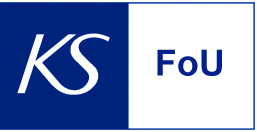 KS FoU-prosjekt 184005
Formål og metodisk tilnærming
Etablere et oppdatert og grundig kunnskapsgrunnlag om praktisering av plantid i kommunale barnehager, herunder
hvordan barnehagene organiserer plantiden
hvordan plantiden tas ut og hva den brukes til
og hvilke resultater og konsekvenser praktiseringen har for barnehagenes barn og ansatte, samt det pedagogiske tilbudet som gis i barnehagene

Kartleggingen er gjennomført ved 
Innledende intervjuer med pedagogisk personale og dokumentgjennomgang
Breddeundersøkelse blant barnehagestyrere og -eiere
Dybdeundersøkelse i form av case med intervjuer av eiere, styrere og pedagogiske ledere/barnehagelærere
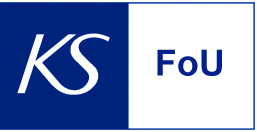 KS FoU-prosjekt 184005
ORGAnisering og praktisering av avtalen (del 1)
Det store flertallet av barnehageeierne har god kjennskap til pkt. 3.2 i SFS 2201
Omtrent halvparten av barnehagestyrerne har drøftet bruken av plantid med pedagogisk personale. Avtalene er som oftest nedfelt i halvårs- og ukeplaner
Tilnærmet samtlige barnehagestyrere oppgir i breddeundersøkelsen å ha tillit til at det pedagogiske personalet selv organiserer plantiden og til at de benytter plantiden sin godt
Halvparten av barnehagestyrerne mener at SFS 2201 gir tilstrekkelig rom for lokale løsninger når det gjelder fordeling av arbeidsoppgaver, tids- og ressursbruk
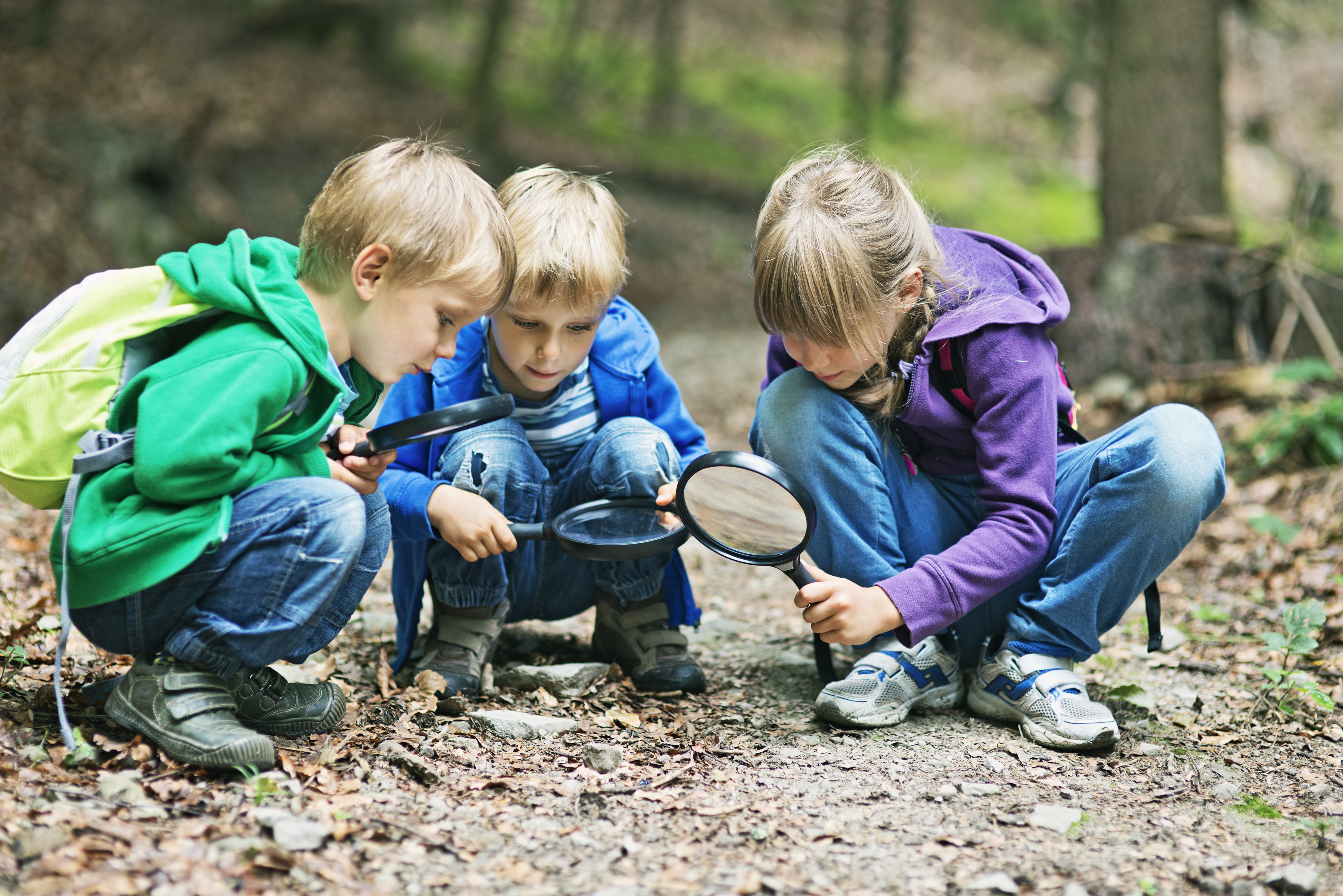 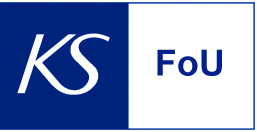 KS FoU-prosjekt 184005
ORGAnisering og praktisering av avtalen (del 2)
Flertallet av barnehagestyrerne (75 prosent) oppgir at pedagogisk personale får fire timer plantid i uka i gjennomsnitt, mens resten oppgir at pedagogene får mer 
Det er vanligst at pedagoger og barnehagelærere har plantid 1-2 timer om gangen, 2-5 dager i uka. En tredjedel av barnehagestyrerne oppgir dette
Plantiden brukes først og fremst til pedagogisk planlegging og til å forberede foreldresamtaler og dokumentasjon
Flertallet av styrerne (85 prosent) oppgir at det pedagogiske personalet tar ut plantiden i barnehagen, halvparten personalet også tar ut deler av plantiden sin hjemme eller utenfor barnehagen
Den store majoriteten av barnehagestyrerne mener det er svært viktig med samarbeid mellom pedagoger og barnehagelærere i plantiden
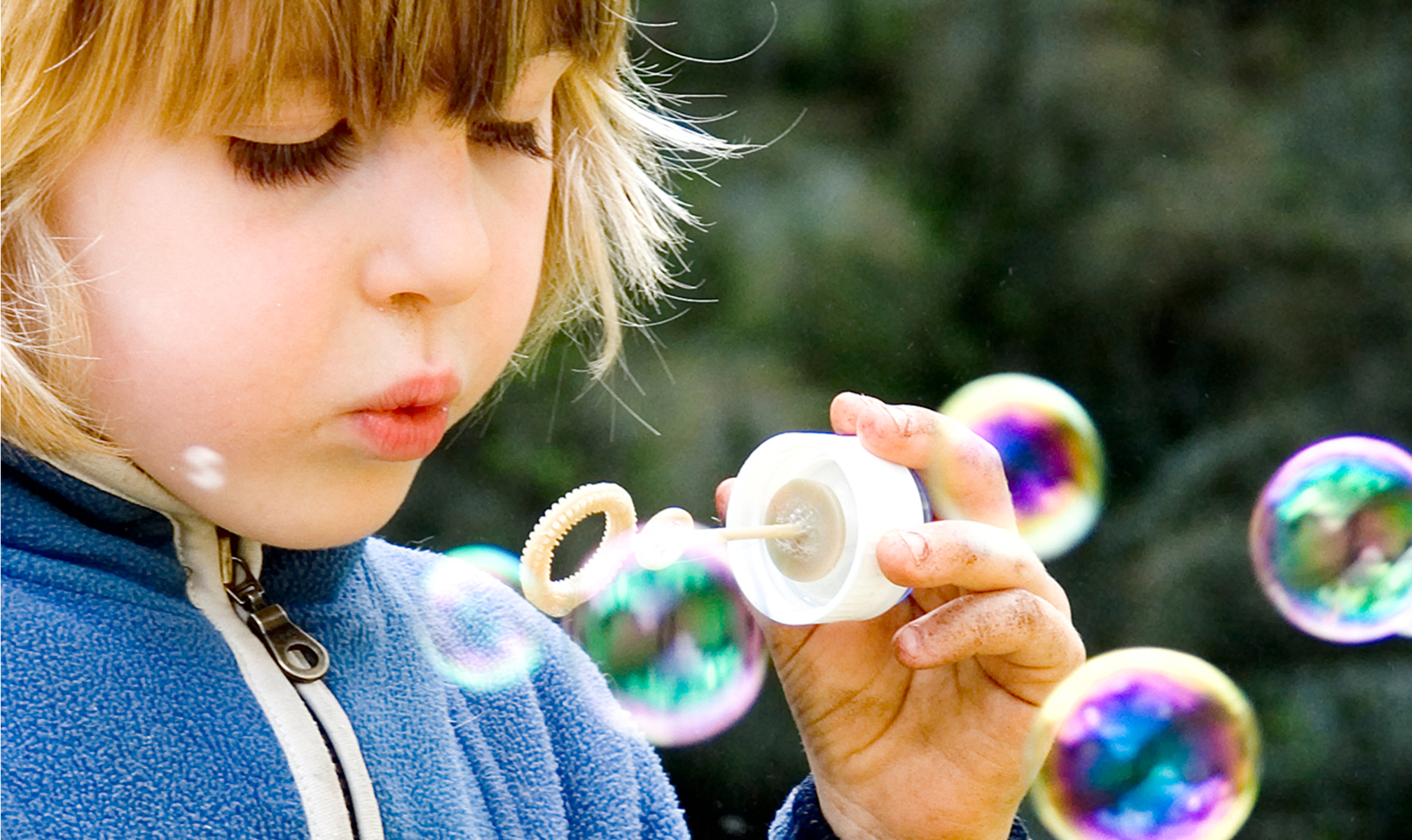 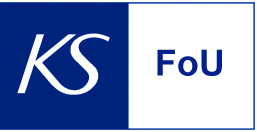 KS FoU-prosjekt 184005
RESULTATER OG KONSEKVENSER
Majoriteten av styrerne oppgir at barnegruppen er i lek med gjenværende personale i egen avdeling når pedagogisk personale har plantid
De færreste styrerne setter inn vikar under plantiden i barnehagen. 59 prosent av styrerne oppgir at de aldri gjør dette
Omtrent halvparten av styrerne og eierne mener at tiden pedagogene er borte fra avdelingen som følge av plantid går utover barna
Cirka en tredjedel av styrerne og eierne mener at tiden pedagogisk personell er borte fra avdelingen som følge av plantiden går ut over øvrig bemanning
Om lag halvparten av styrerne og eierne mener plantiden bidrar til at rammeplanen oppfylles på en god måte
En tredjedel av styrerne er helt enige i at mer plantid enn dagens krav til minst fire timer vil gå utover kvaliteten på barnehagetilbudet
Flere av styrerne (56 prosent) og eierne (70 prosent) mener at SFS 2201 er et godt virkemiddel for å bidra til kvalitet i barnehagetilbudet slik avtalen er i dag
Svært mange styrere (81 prosent) er fornøyd med hvordan de organiserer og praktiserer plantiden i egen barnehage 
Halvparten av eierne er i stor grad fornøyd med SFS 2201 slik avtalen er i dag
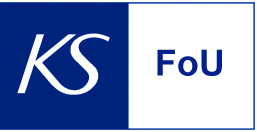 KS FoU-prosjekt 184005